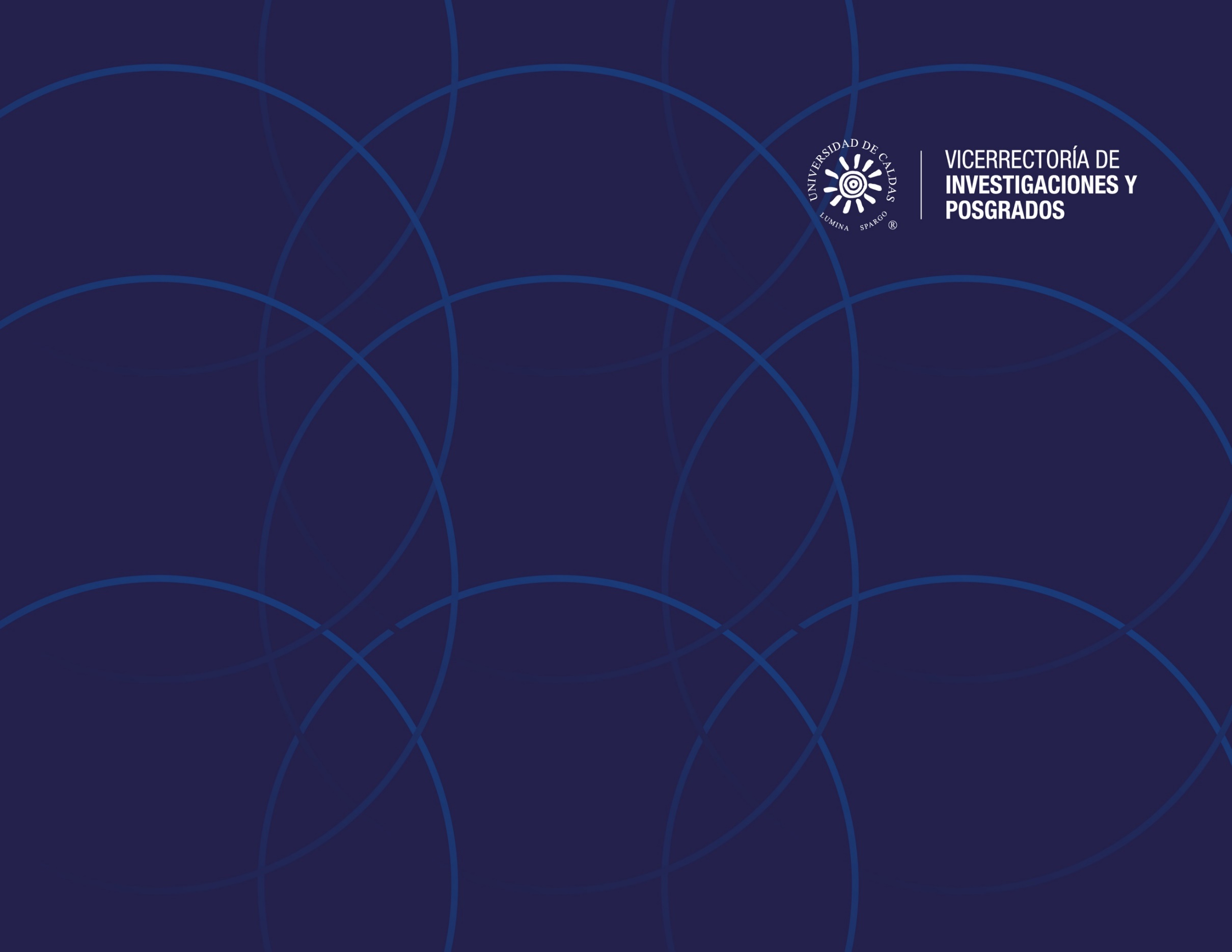 Convocatoria 919 “Convocatoria para el financiamiento de ecosistemas científicos orientados por misiones en alianza que fortalezcan las capacidades nacionales para la atención y manejo de la salud mental y convivencia social en Colombia”

La Vicerrectoría de Investigaciones y Posgrados invita a los investigadores de la institución a explorar la posibilidad de presentar propuestas de programas para la definición de estrategias en la promoción, prevención, diagnostico y rehabilitación en salud mental


Desde esta Vicerrectoría se brindará el apoyo al equipo proponente en la consecución de avales, documentos exigidos por la convocatoria, verificación de requisitos, asesoría en la elaboración del presupuesto y acompañamiento en la gestión de la propuesta en la plataforma de Minciencias.
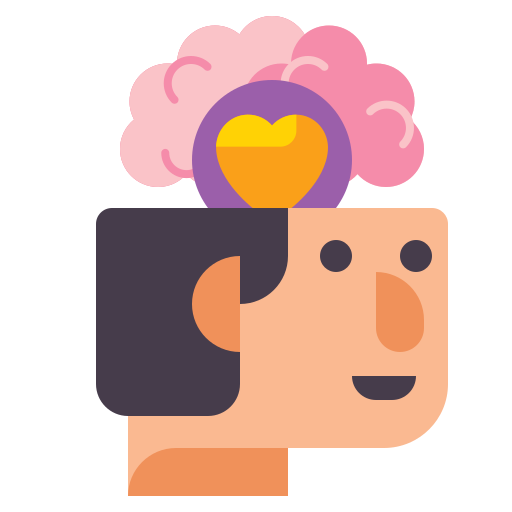 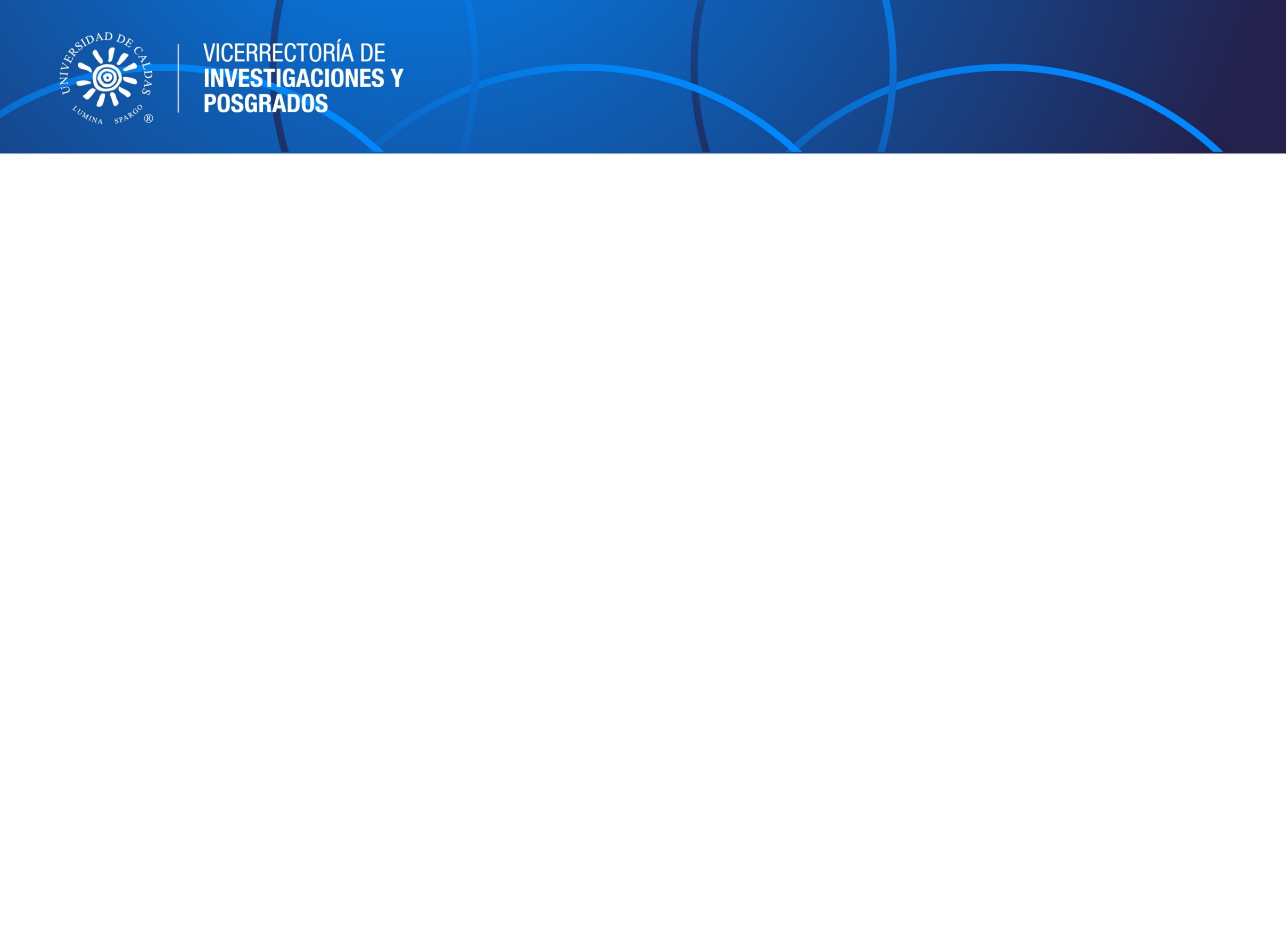 Las alianzas del programa deberán estar conformadas por: mínimo dos (2) entidades del grupo 1, dos (2) entidades del grupo 2 y una (1) entidad del grupo 3
DIRIGIDA A:
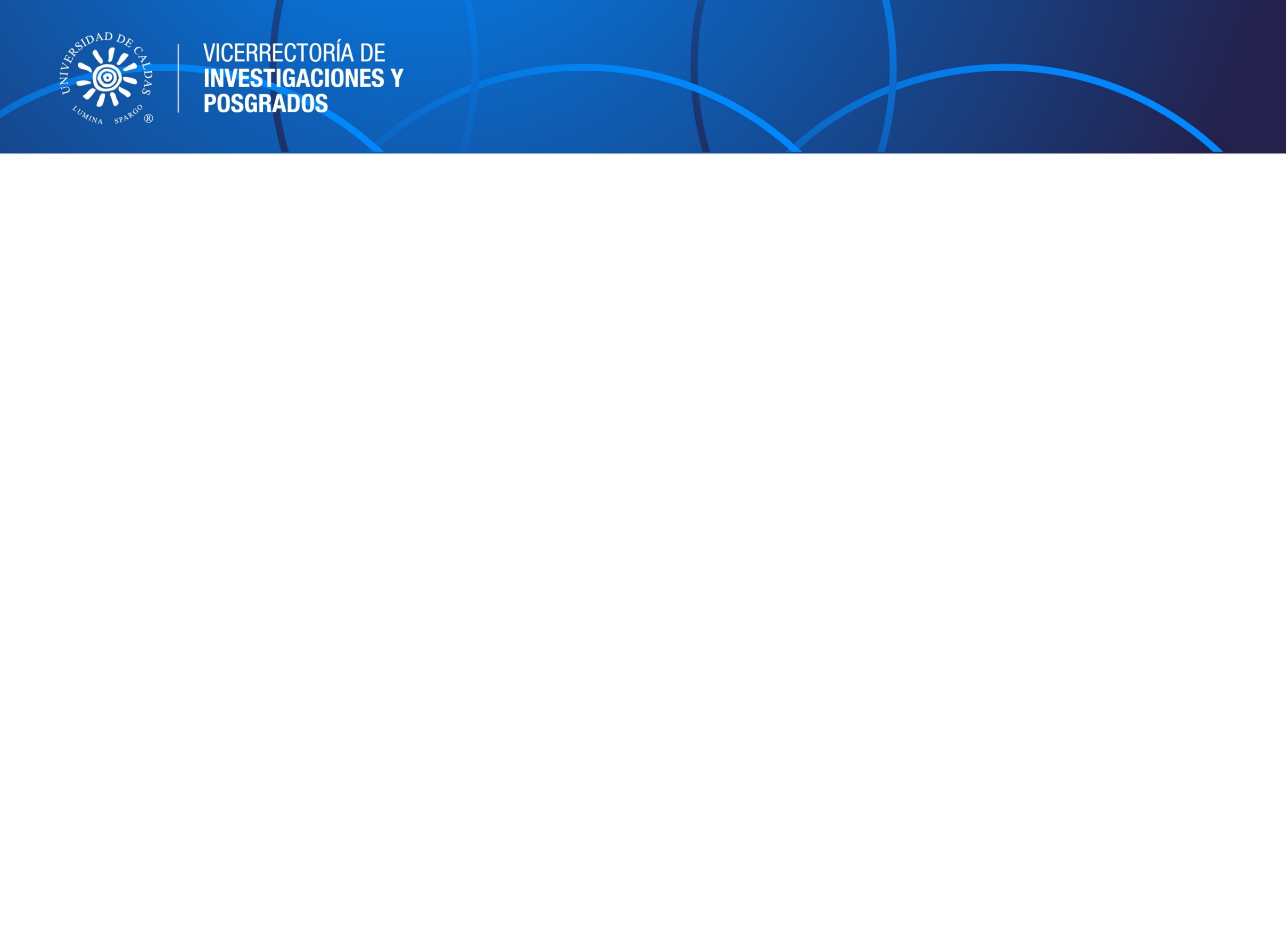 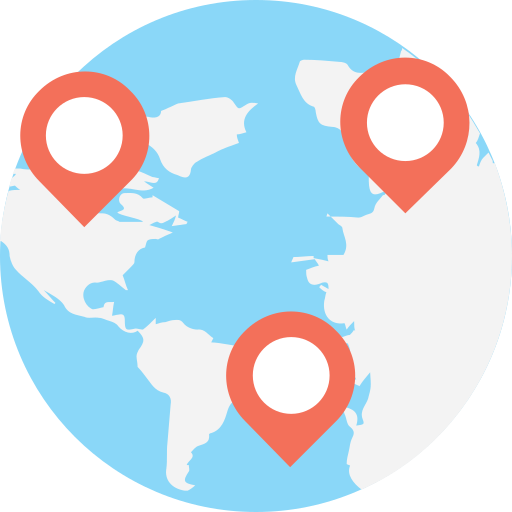 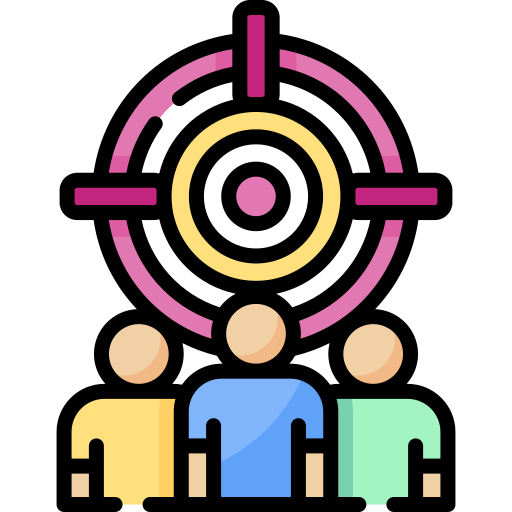 OBJETIVO GENERAL:
CONFORMACIÓN REGIONAL
Promover el desarrollo e implementación de acciones efectivas y estrategias integrales de promoción, prevención, diagnóstico, tratamiento y rehabilitación en salud mental con enfoque diferencial, derivados de programas de CTeI ejecutados por Alianzas intersectoriales, que impulsen el desarrollo regional, generen conocimiento pertinente y respondan a los retos de esta problemática nacional, con resultados perdurables y sostenibles en el tiempo.
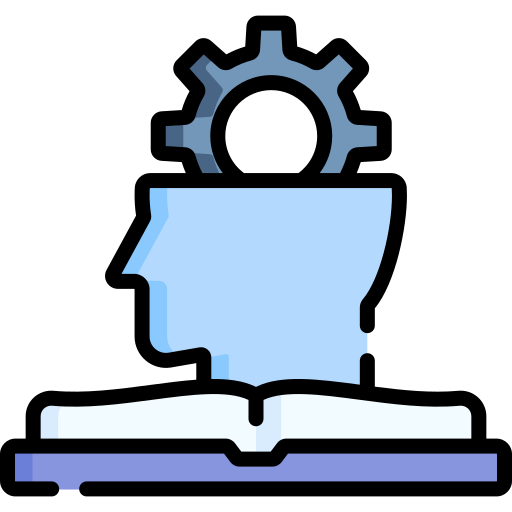 LINEAS TEMÁTICAS:
Promoción de la salud mental y convivencia social.
Prevención de las problemáticas mentales, trastornos mentales, consumo de sustancias psicoactivas y epilepsia.
Tratamiento integral de personas con problemas mentales, trastornos mentales, consumo de sustancias psicoactivas y epilepsia.
Rehabilitación e inclusión social de personas con problemas mentales, trastornos mentales, consumo de sustancias psicoactivas y epilepsia 
Gestión, articulación y coordinación sectorial e intersectorial
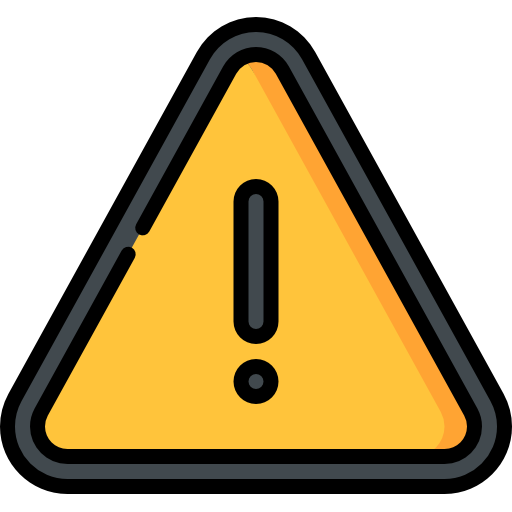 PARA TOMAR EN CUENTA:
El programa propuesto debe abordar todas las líneas temáticas, teniendo como marco de referencia una o varias de las condiciones de salud mental establecidas (problemas mentales, trastornos mentales, consumo de sustancias psicoactivas y epilepsia), de acuerdo con su área de trabajo, experiencia comprobable y alianza establecida.
Cada programa debe de contener al menos Cuatro (4) proyectos
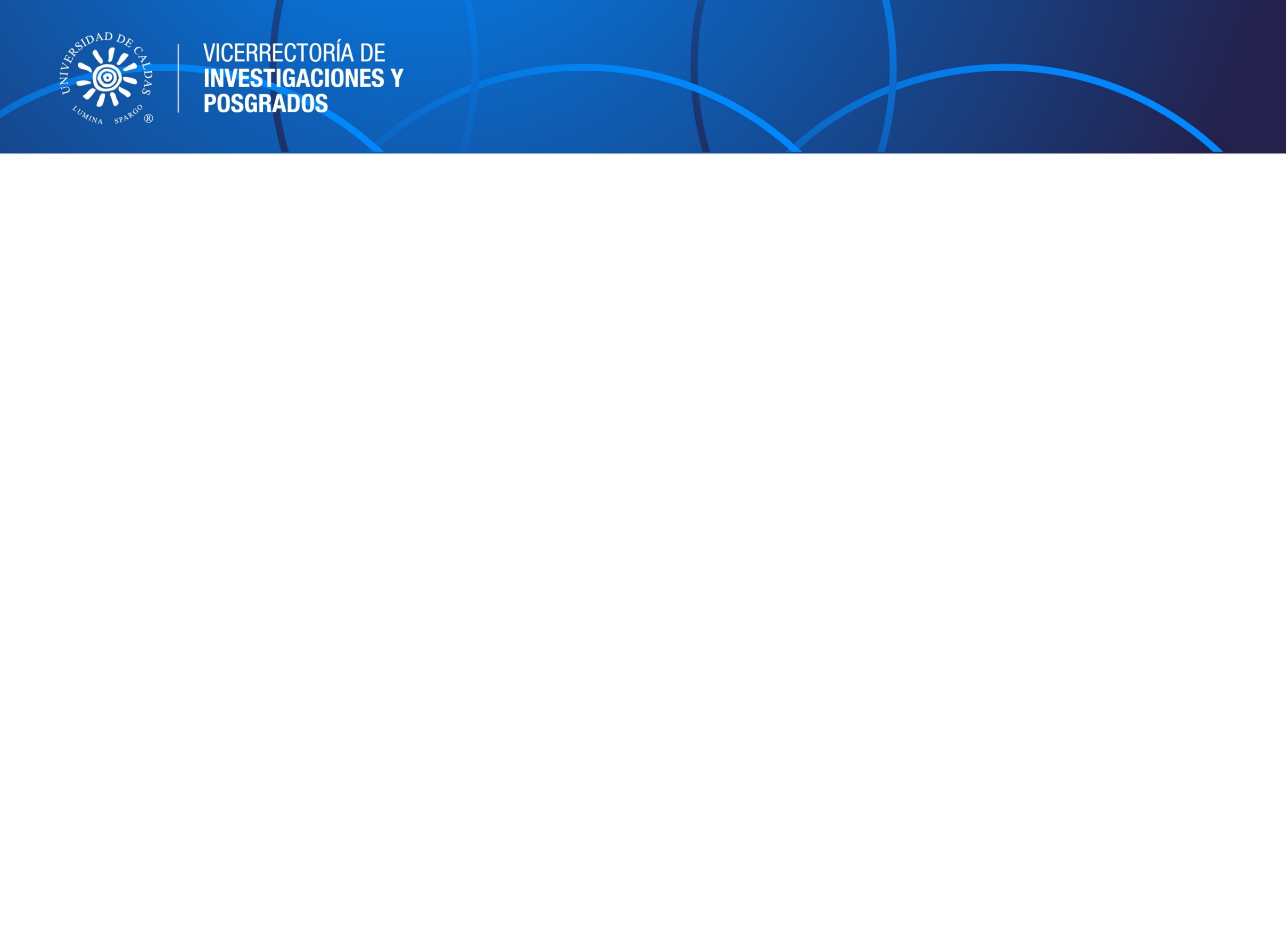 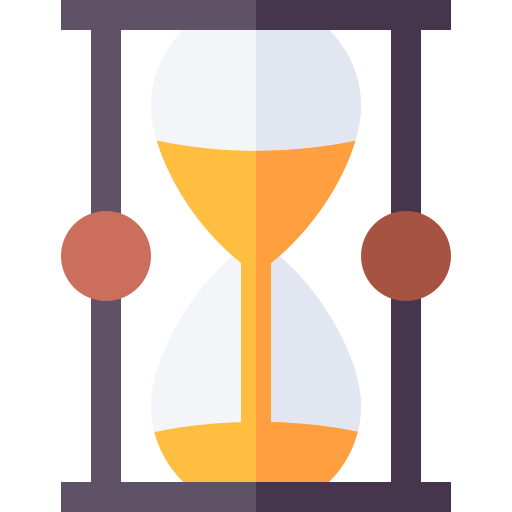 DURACIÓN
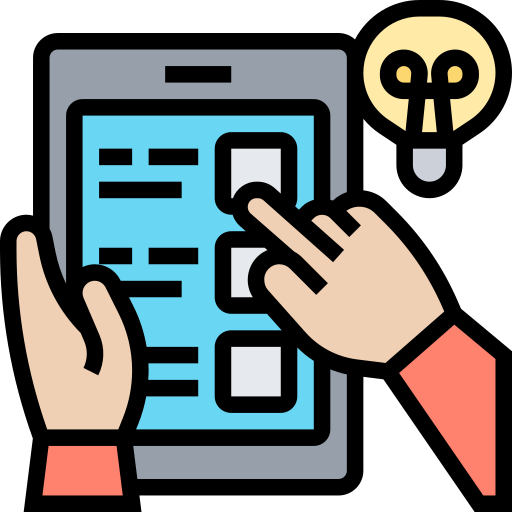 Términos de duración de proyectos a proyectos a financiar será mínimo de  VENTICUATRO (24) meses y máximo TREINTA Y SEIS (36) meses contados a partir de perfeccionamiento y legalización del contrato.
PARAMETROS EVALUATIVOS
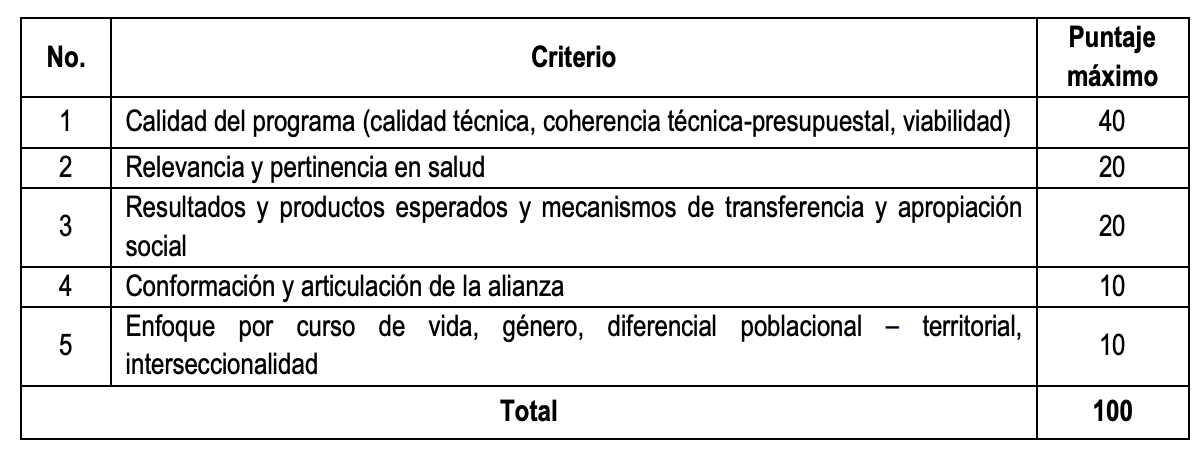 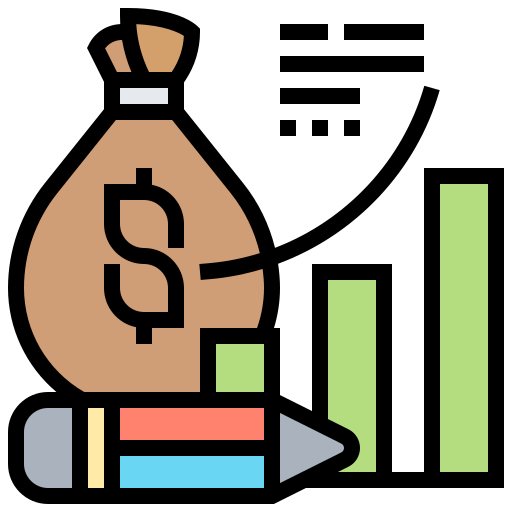 FINANCIACIÓN
El Ministerio de Ciencia, Tecnología e Innovación cuenta con una disponibilidad presupuestal de hasta ONCE MIL DOSCIENTOS CINCUENTA MILLONES DE PESOS M/CTE ($11.250.000.000) para financiar programas por montos máximo de DOS MIL MILLONES DE PESOS M/CTE($2.000.000.000), por proyecto.

Las alianzas conformadas deben de realizar aportes en contrapartida en efectivo y/o en especie por un monto mínimo de del 30% del valor solicitado al Ministerio de Ciencia, Tecnología e Innovación.
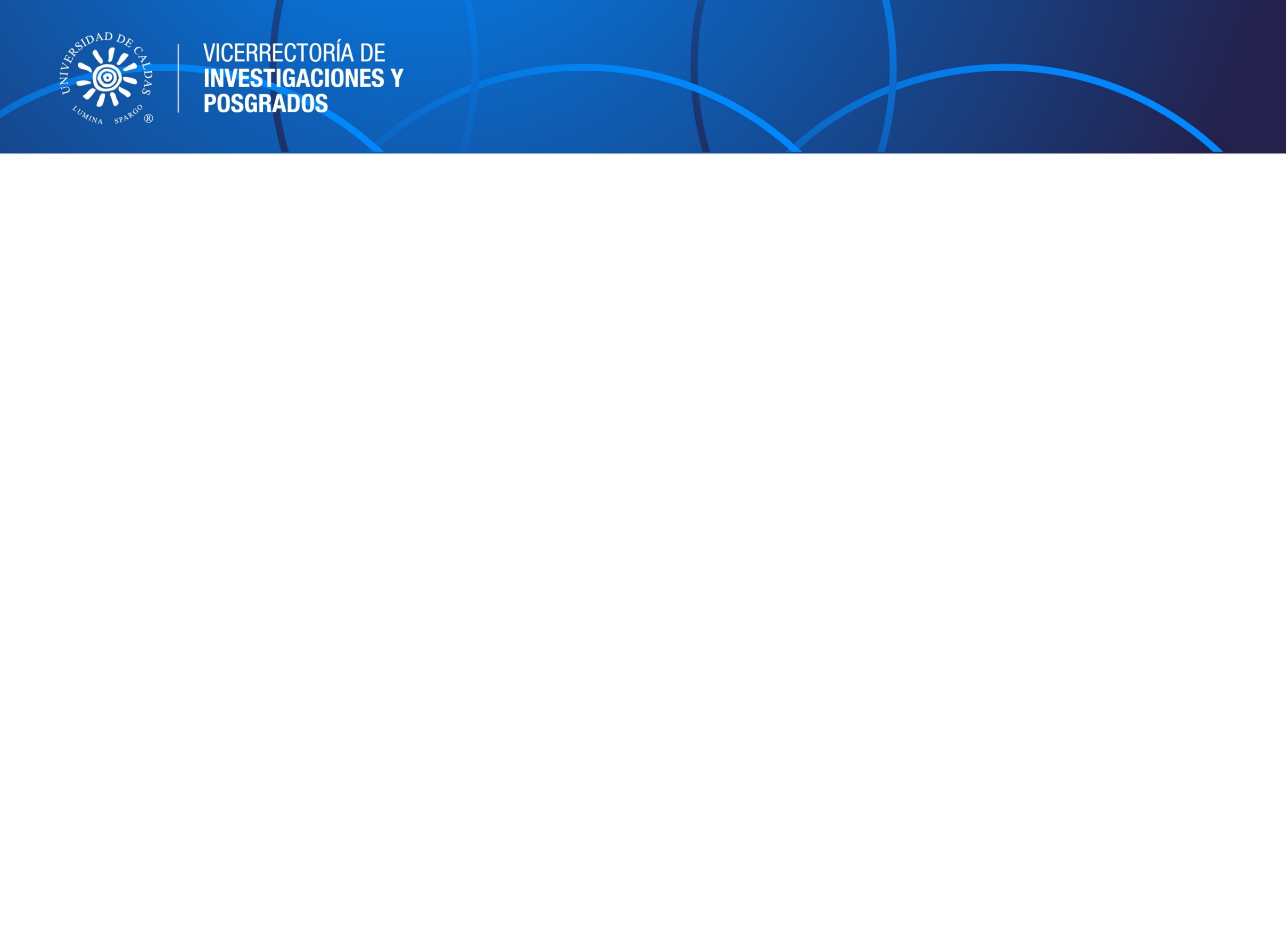 CRONOGRAMA:
Para mayor información consulta los términos de referencia en: https://minciencias.gov.co/convocatorias/plan-convocatorias-asctei-2021-2022/convocatoria-la-asignacion-para-la-ctei-del-sgr-7
MAYOR INFORMACIÓN:
Jeny Alexandra Aguirre Salazar 
Vicerrectoría de Investigaciones y Posgrados gestion.proyectos@ucaldas.edu.co